《教授為什麼沒告訴我》
讀書會成果分享簡報
讀書會成員：陳素彬、陳晟騏、楊佳穎、莊欣諺、林穎琪、朱悅誼
系所名稱與班級：數位內容與應用設計碩士班二年級
指導老師：南台科技大學通識教育中心 劉毓芬 老師
目錄
為什麼要成立讀書會？
書籍章節目錄
章節精彩內容
議題討論與分享
組員心得
結語
鳴謝
為什麼要成立讀書會？
在《研究所這條路》中有這麼一段話：
『研究生都獨來獨往，彼此明爭暗鬥，難得互相合作。其實，情況大可不必如此。研究生大可自組支援團體，彼此互相幫助。』

而對我們這群碩士二年級的研究生來說，其實在一年級探索如何撰寫論文的過程中，總會不斷地探問為什麼要做論文？而我們在一起上課，一起合作的過程，發掘大家更想要一起畢業，所以我們成立讀書會。

研讀《教授為什麼沒告訴我》這本書，不僅可以理解教授沒有告訴我們的事，還可以藉著同儕間的討論，交流彼此的研究知識。
書籍章節
( 1 )本事：劇情大綱( 2 )熱情、熱情、熱情：選擇研究主題 ( 3 )想像我，陷入愛河...：論文題目的擬定 ( 4 )營造氣氛的前戲：前言 ( 5 )上窮碧落下黃泉、動手動腳找資料 
( 6 )是文獻回顧，還是家具型錄 ( 7 )哪一種研究方法比較好？
( 8 )訪談作為一種交談行動( 9 )論文的核心：研究發現與分析(10)從無性別歧視到無偏見(11)論文寫作與心理(12)整本論文的意義：結論與建議
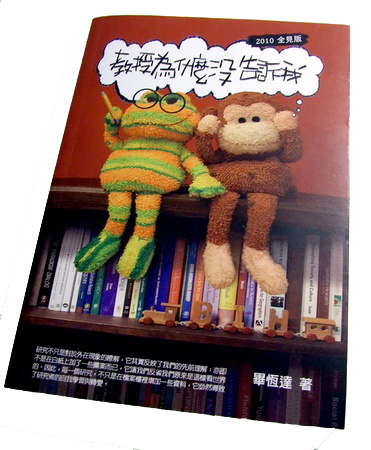 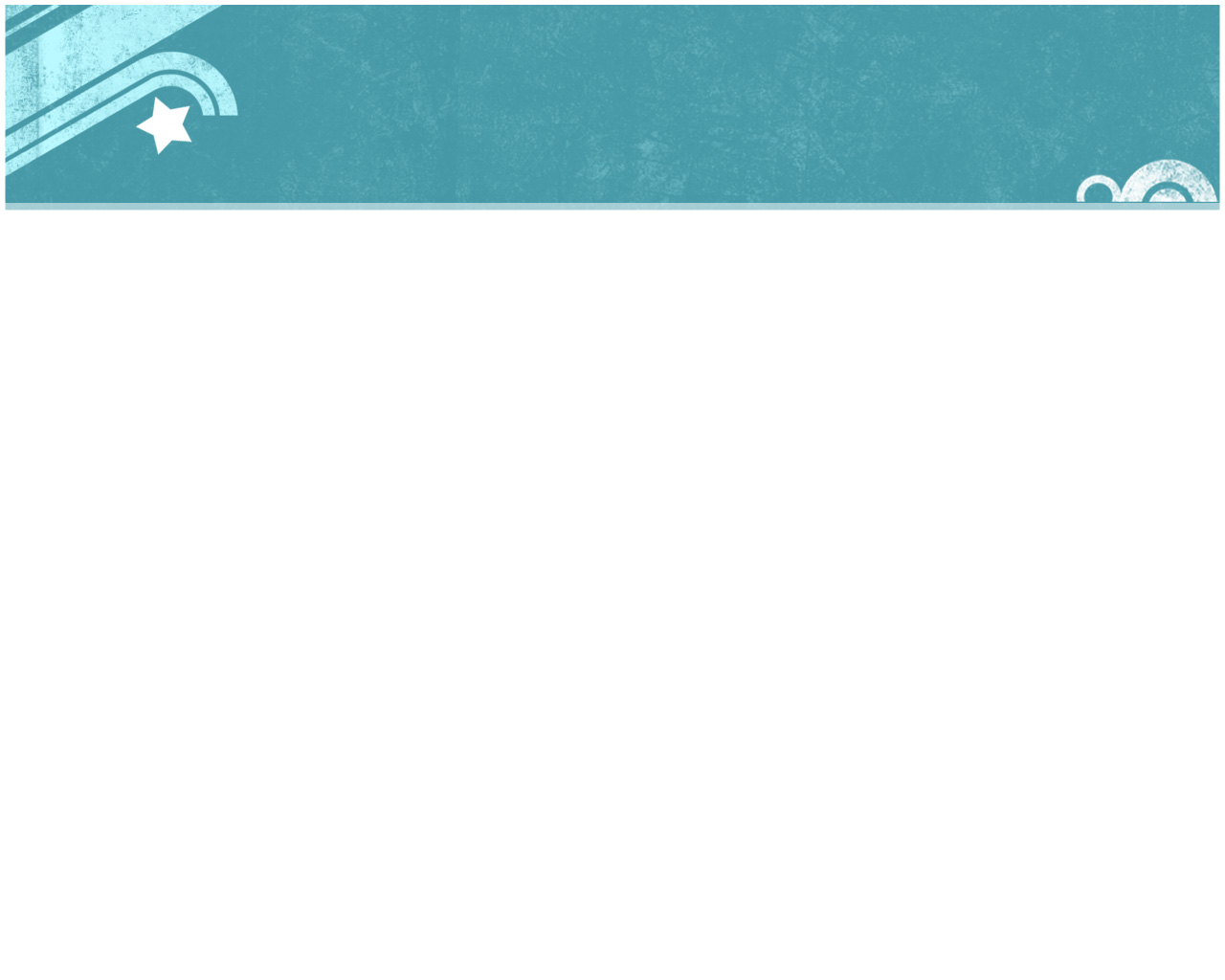 章節精彩內容
Chapter 1～本事：劇情大綱
做學術研究最困難的其實是觀點。
研究不一定是去探討未曾觸及的新世界，而是在現有事物中發現新觀點、指出原有的偏見。
研究是一個資料蒐集、分析與寫作的循環回饋過程。
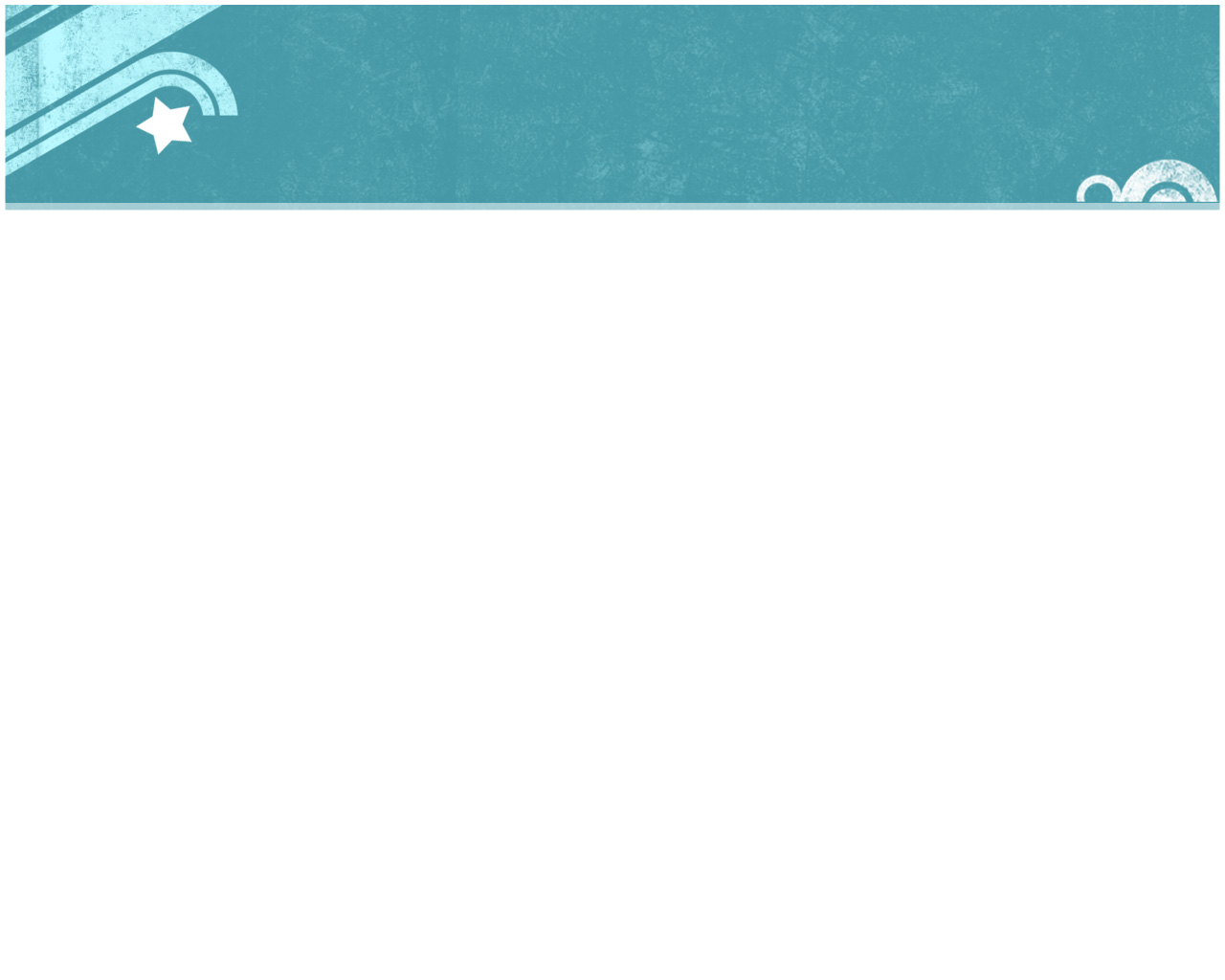 章節精彩內容
Chapter 2～熱情、熱情、熱情：選擇研究主題
從理論、方法著手，藉由新證據或新方法來解決或解釋某個現象，及競爭難題。
找題目的做法：（1）把熟悉變陌生；（2）把陌生變熟悉；（3）探索不對勁；（4）社會新興現象與族群；（5）有理論競爭之議題；（6）用新的方法研究舊的議題；（7）與常識斷裂；（8）問人所未問
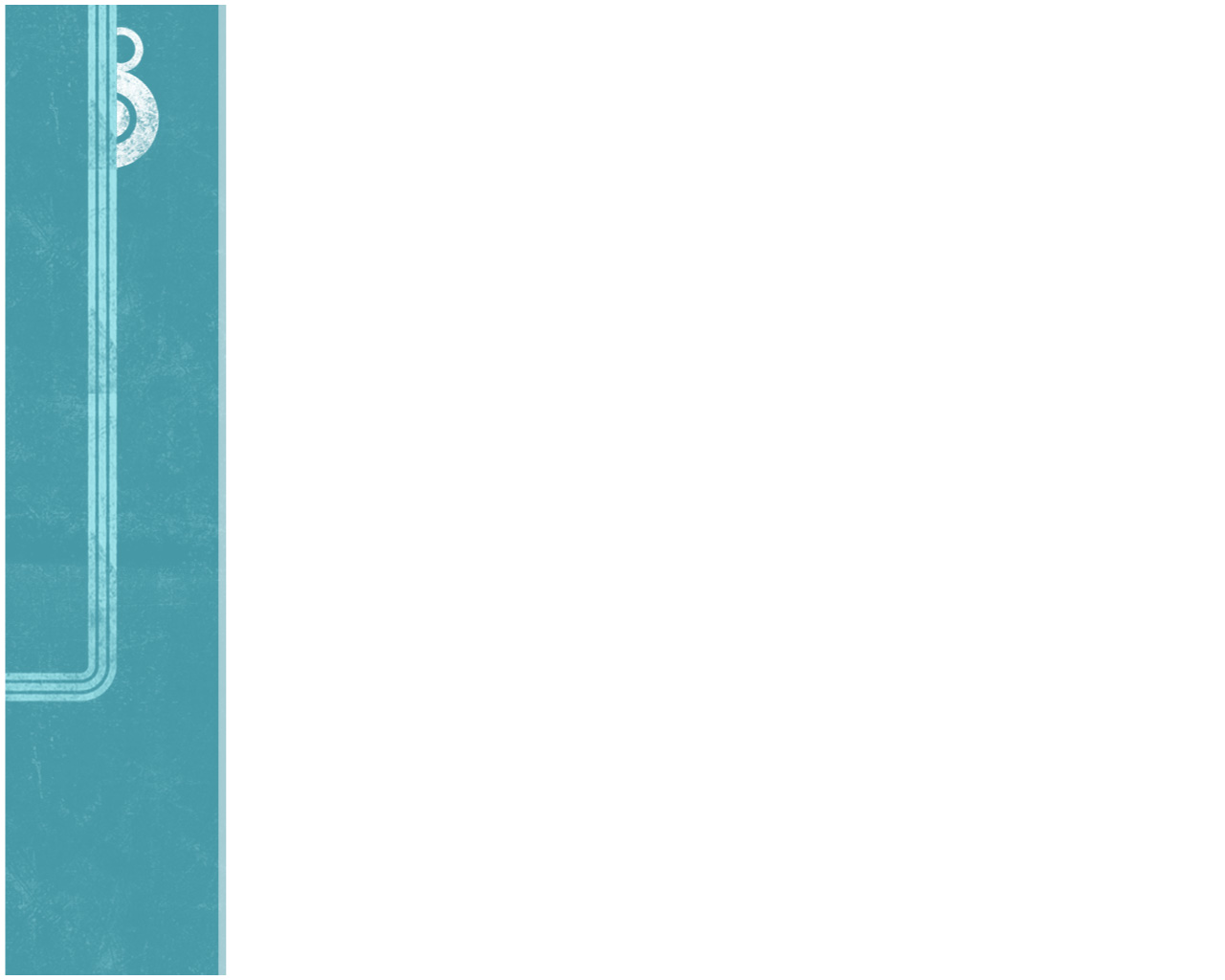 研究的對象不只是我們陌生的事物，研究者也可以將熟悉的現象加以陌生化，以見人所未見；也可以使用新方法來解決舊問題，最關鍵的是能與常識以及既有理論產生斷裂，以提出創新的洞見。
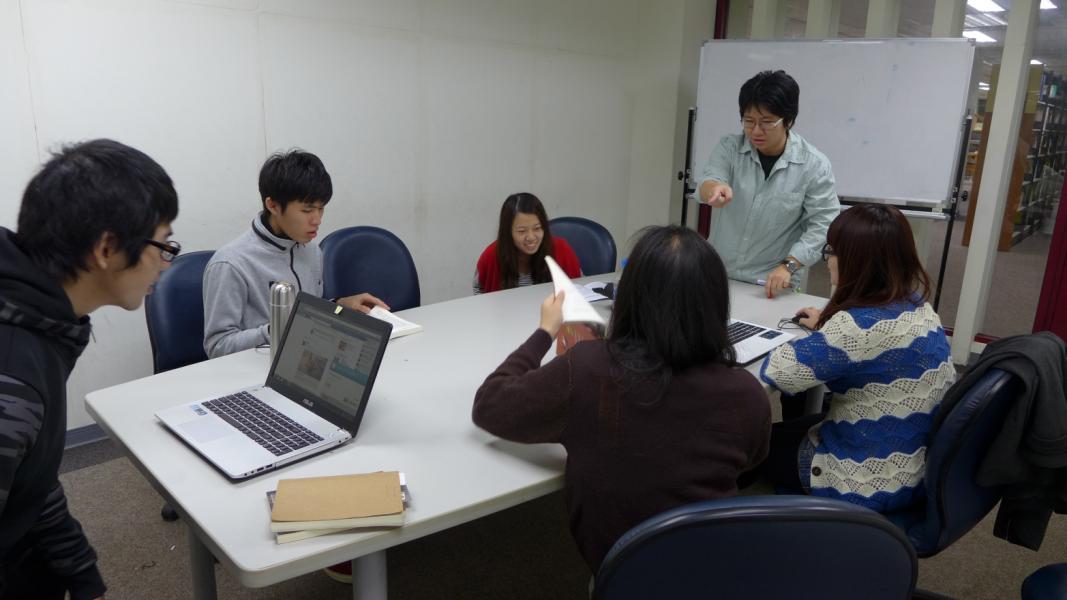 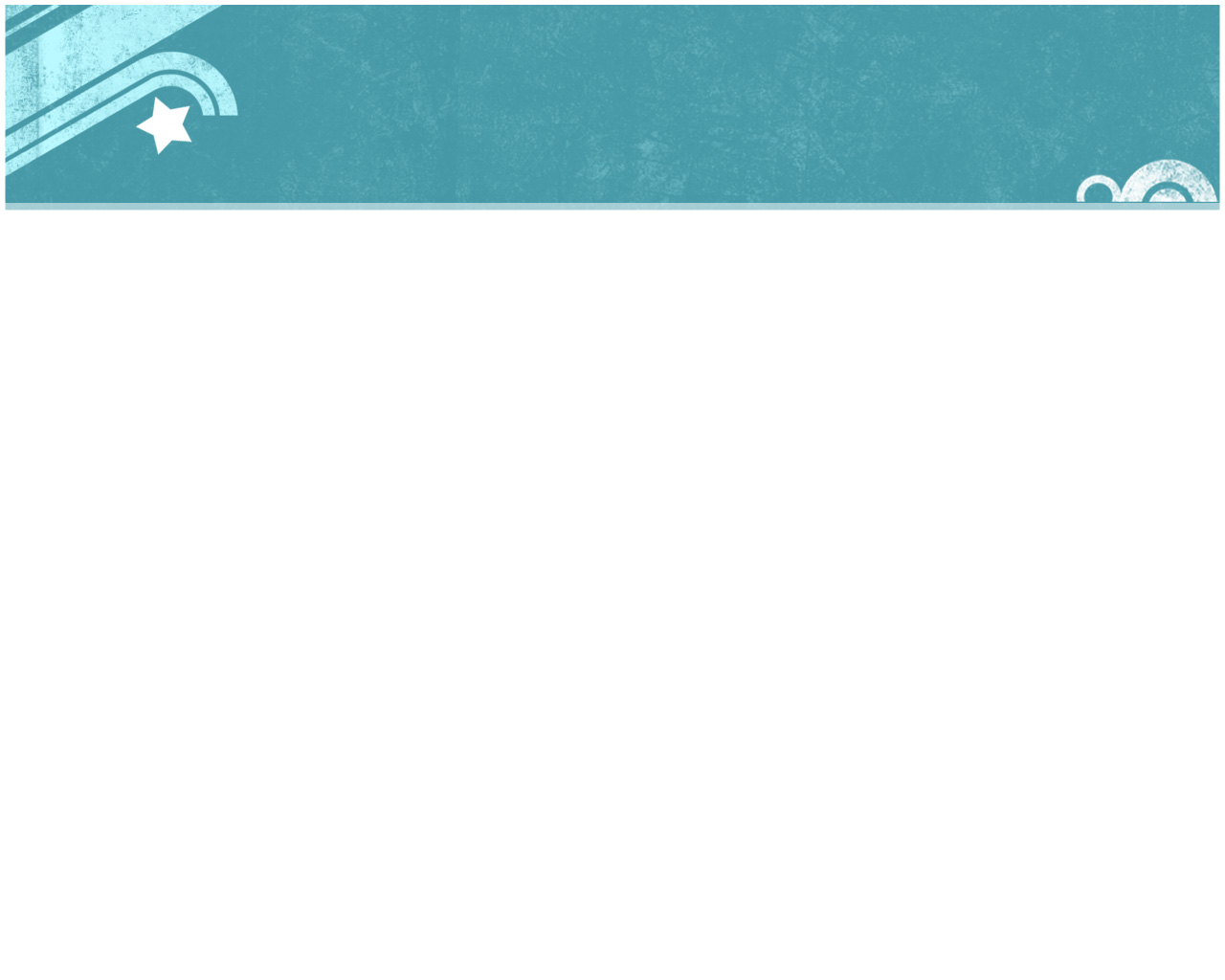 章節精彩內容
Chapter 3～想像我，陷入愛河...：論文題目的擬定 
論文題目命名方式：
(1)平鋪直敘：如《台北市公娼之從業歷程及生活世界》
(2)吸引讀者目光的主題：如《跨國新娘：當東南亞幫傭遇上台灣新富家庭》
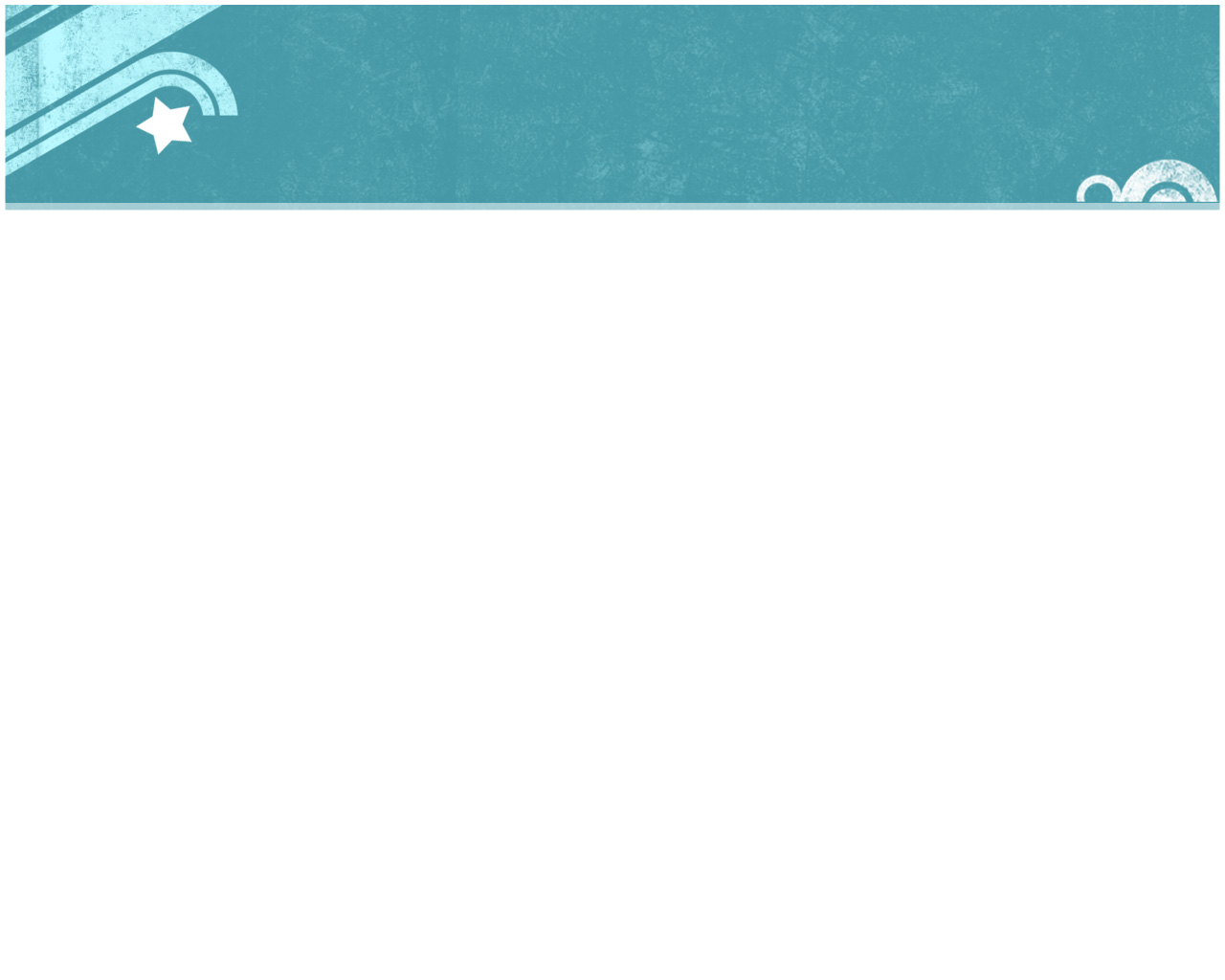 章節精彩內容
Chapter 4～造氣氛的前戲：前言
介紹研究背景要能引人入勝，讓讀者有興趣閱讀。
可從個人生活經驗、學術理論啟發、社會事件做為開頭。如：《台灣男同志熊族認同形塑與性/性別/身體展演》
(1)從作者與朋友的對話起頭；(2)葉永鋕事件；(3)透過文獻提出“該議題”在研究中經常被忽略。
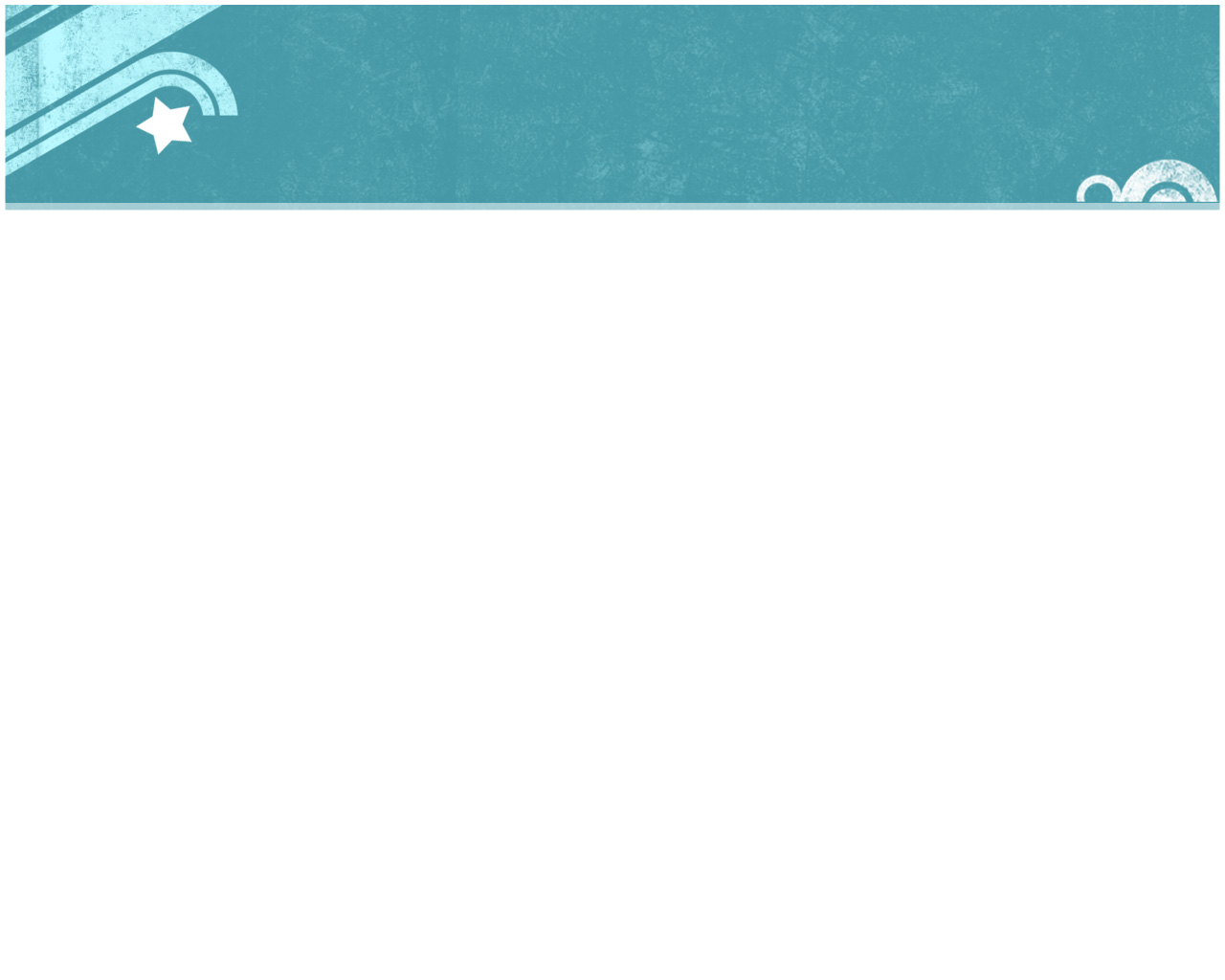 章節精彩內容
Chapter 5～上窮碧落下黃泉、動手動腳找資料
文獻回顧、理論架構和研究問題會不斷在研究過程中進行。
文獻回顧重點！你要利用文獻，而不是讓文獻利用！開放心胸而不是腦袋空空
文獻分為黑白灰：(1)白色文獻;(2)灰色文獻;(3)黑色文獻
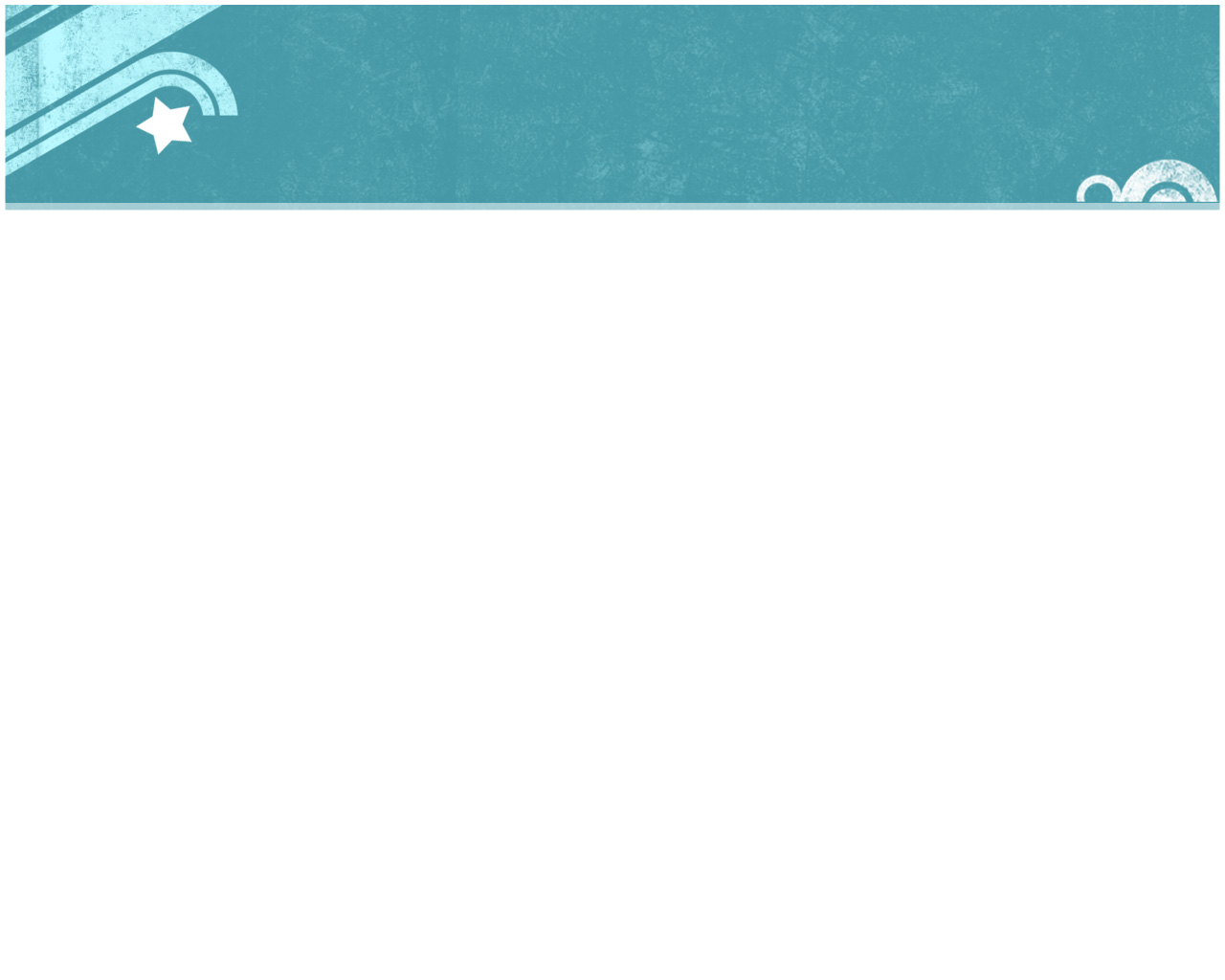 章節精彩內容
Chapter 6～是文獻回顧，還是家具型錄
文獻回顧 VS 概念脈絡，文獻回顧誤區： 
(1)只注意文獻，忽略其他相同重要的資料來源 
(2)變成有關領域的讀書報告，而不是與研究特別相關的理論或經驗研究的回顧。 
(3)誤導大家描述既有的研究與理論就好。 所以Maxwell（1996）選擇把文獻回顧的過程稱作概念脈絡，因為你的研究的概念脈絡是你建立的，而不是發現的。
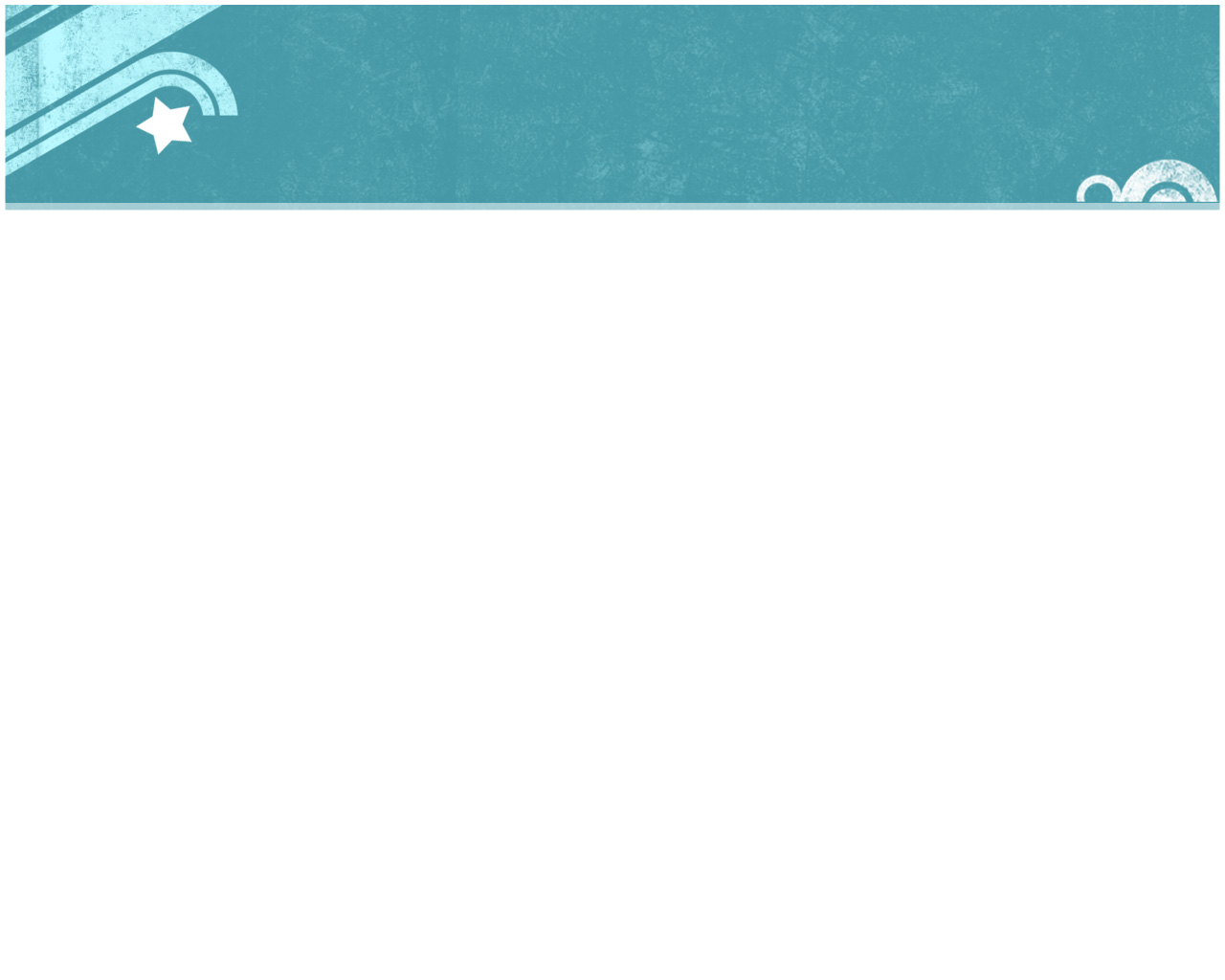 章節精彩內容
Chapter 7～哪一種研究方法比較好？
研究方法本身沒有好壞，而是要從研究問題、目的中找出適當的研究方法。
由引人入勝的前言，到回顧現有文獻，得知相關研究中的議題，尋找適當的觀點來進行研究發問，來選擇符合的研究方法。
文獻回顧不是一種方法，而是研究本來就該做的事情。
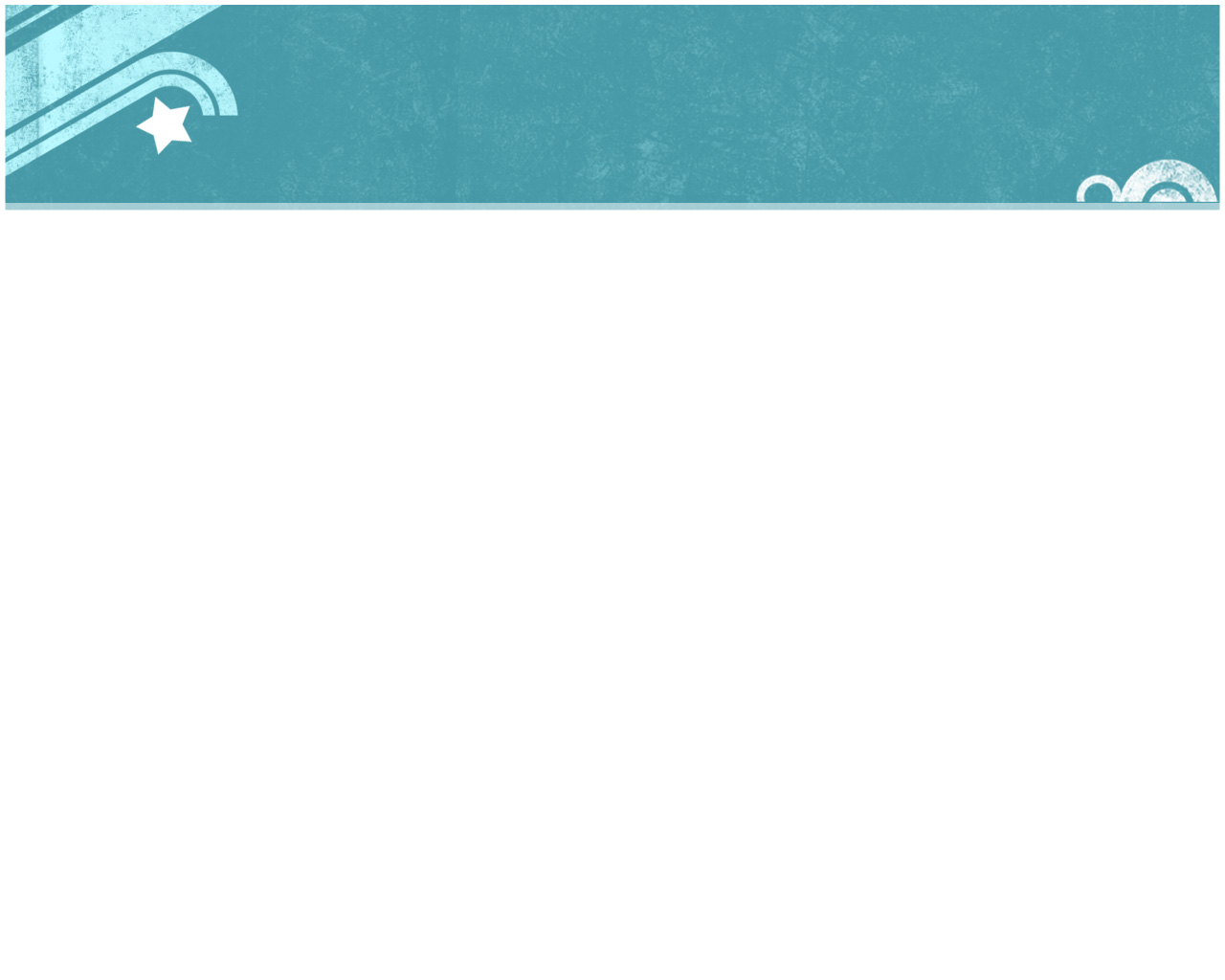 章節精彩內容
Chapter 8～訪談作為一種交談行動
將訪談比喻為約會，一個很棒的訪談絕對不會是膚淺的，而且還能夠認識彼此內在深層的東西。
訪談進行前後需要注意的18件事。
訪談的17種基本句型。
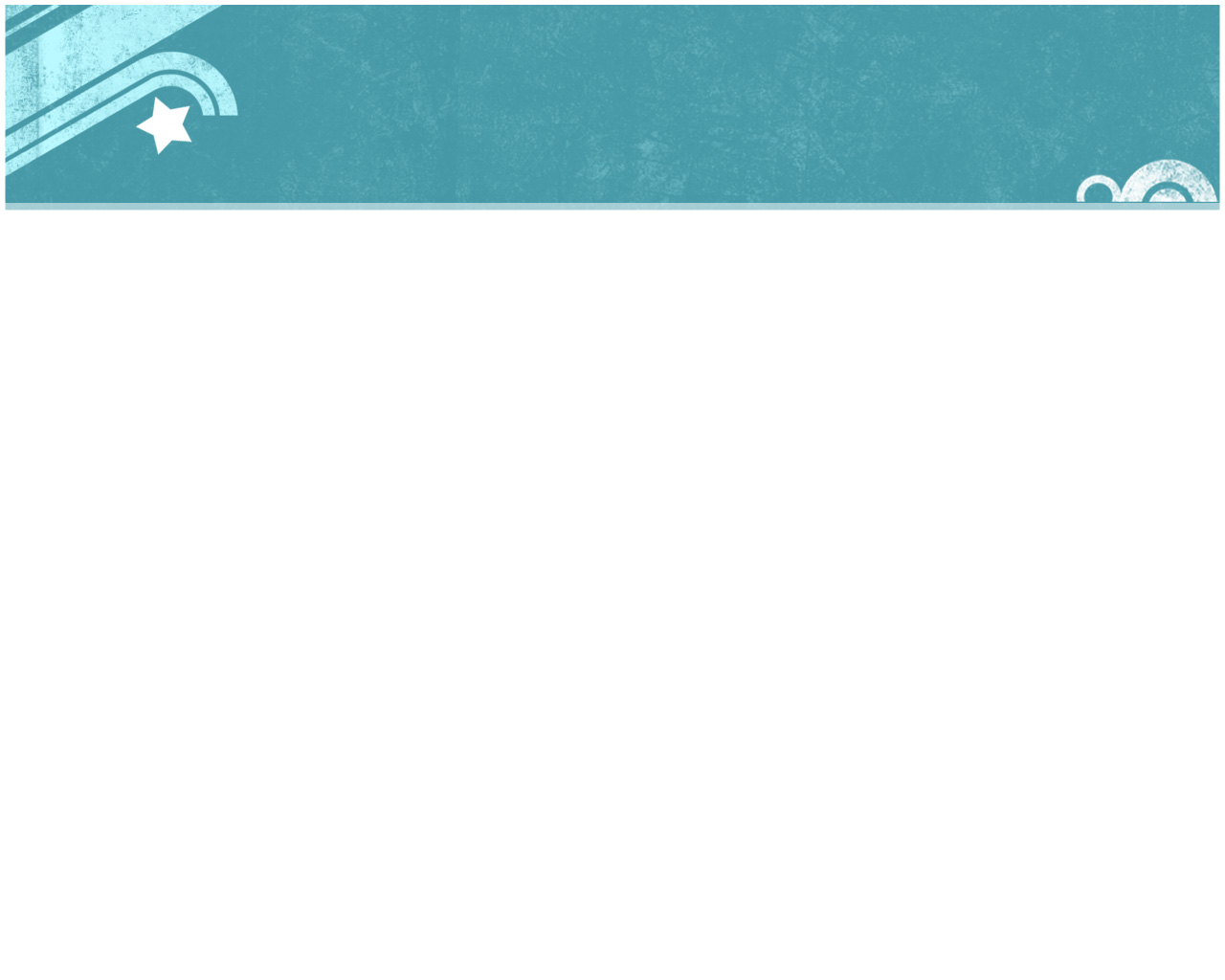 章節精彩內容
Chapter 9～論文的核心：研究發現與分析
無論採用統計或質性分析，大致上研究者所提出有理論意涵、具創見的研究發問、蒐集豐富資料，經由嚴謹的邏輯推理過程，進而提出可以啟發人的結論。
Booth 、 Williams 、 Colomb（2009）提出五項構成基本論證的要素：宣稱、理由、證據、承認、回應
提升研究品質的8種策略
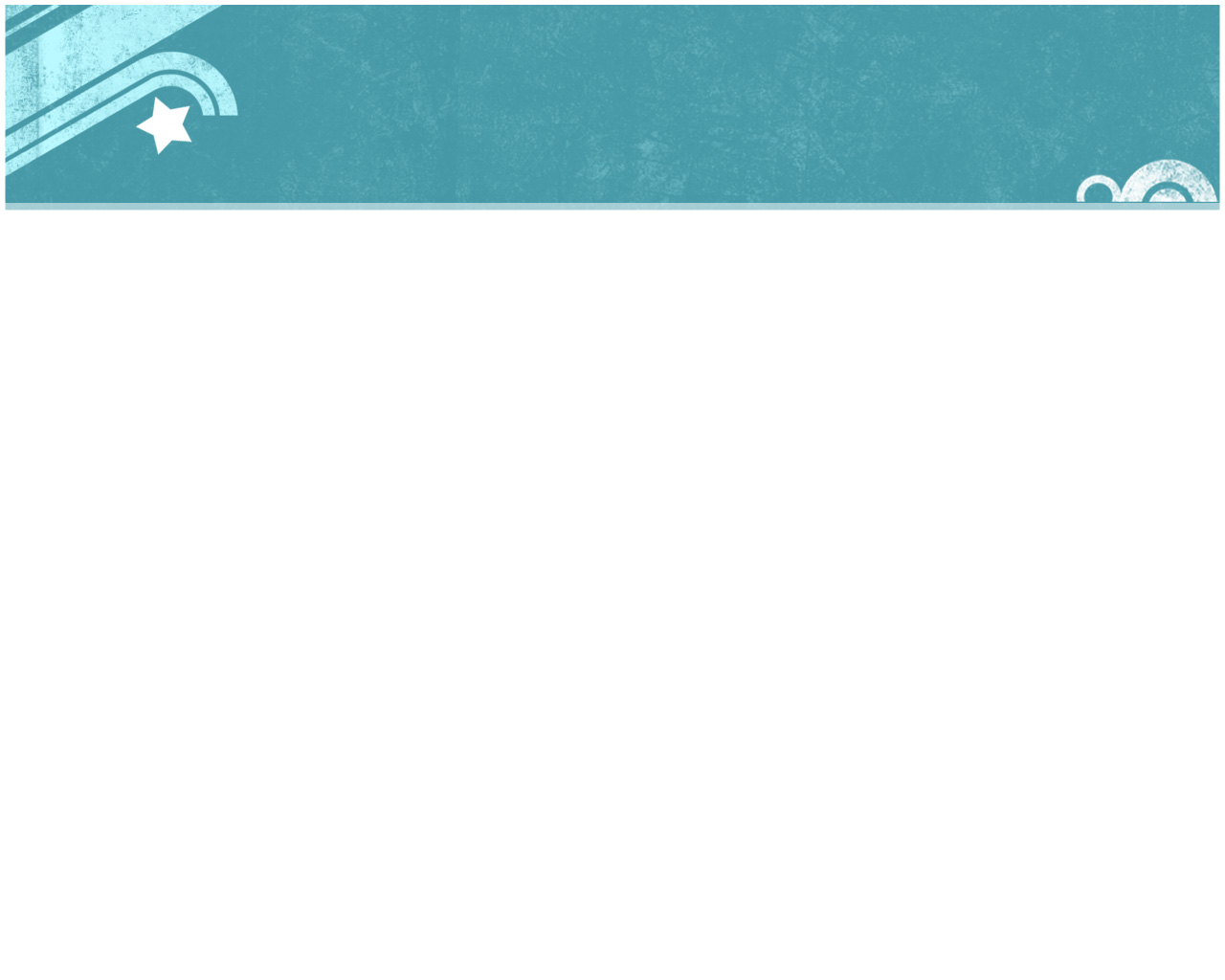 章節精彩內容
Chapter 10～從無性別歧視到無偏見
Eichler（1998）提出不只是文字的使用可能傳達性別歧視，在學術研究的整個流程都可能牽涉性別歧視：
(1)男性中心
(2)過度概化
(3)性別不敏感
(4)雙重標準
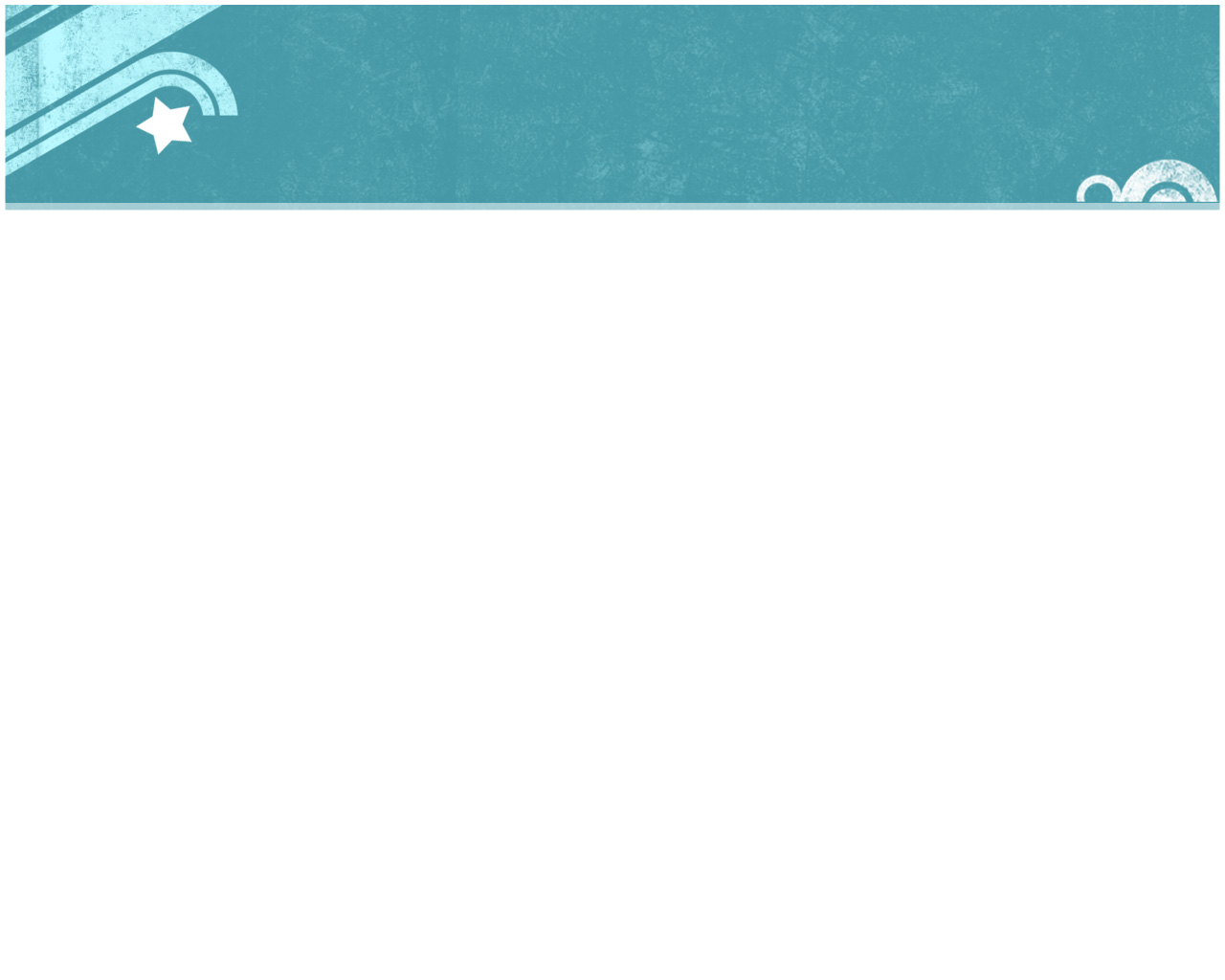 章節精彩內容
Chapter 11～論文寫作與心理
“不要總是等讀完書，或概念之間的關係都釐清了”，而開始寫作，只要有一點想法，就動筆寫下來，反正都還可以修改。因此，最主要的方式是，在研究過程當中，就是不停的記筆記，將有關的訪談內容、分析數據或者一瞬間解釋的想法都記下來。
 另外種方法是，持續寫作。不要把寫作當作寫不下去的問題，而是當作解決問題的方法。 記住要用紙筆來思考。即使沒有新的想法，也可以把腦中的混亂、待解決的問題寫下來。
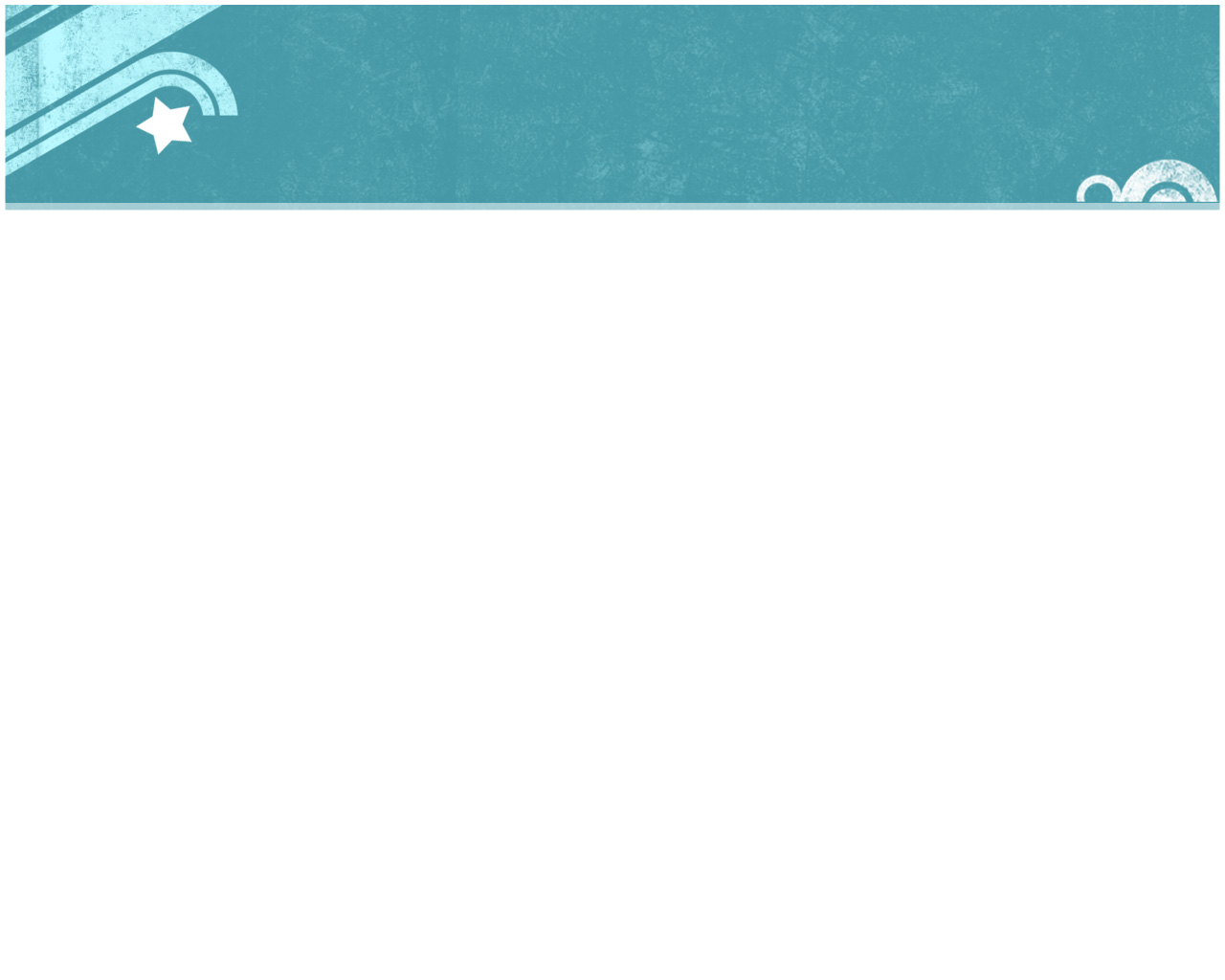 章節精彩內容
Chapter 12～整本論文的意義：結論與建議
結論並不是把研究章節所發現的東西又重複說一遍，而是要將研究結果再進一步理論化。必要時，在對政策或規則設計提出建議。
另外寫論文時，千萬不要把好話通通都前面講完，使得後面有種虎頭蛇尾的感覺，應該是要反過來才對，類似倒吃甘蔗越來越甜的感覺，這才使人看見你的洞見，所以，越到後面就要越高層的對於資料的處理。
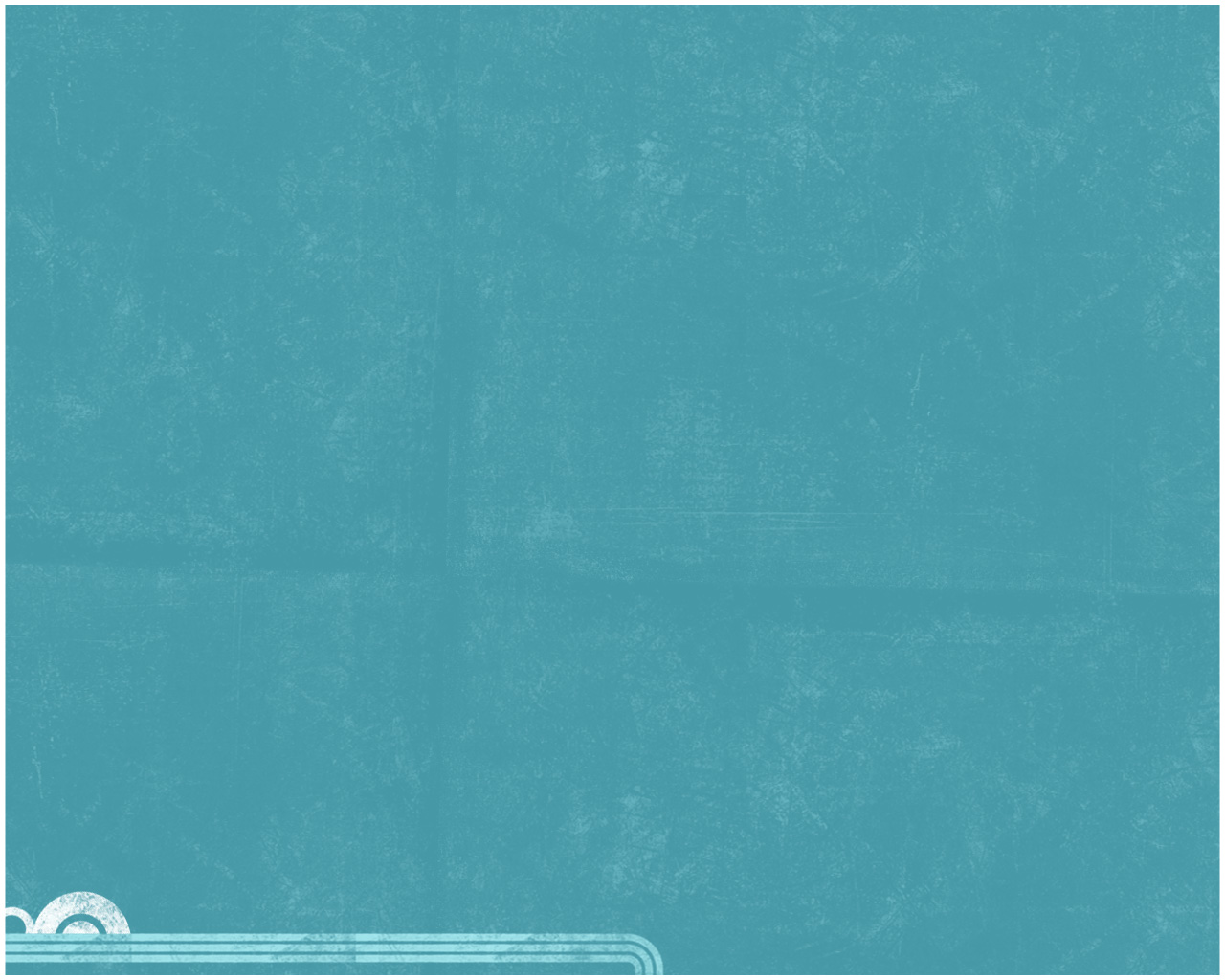 組員心得～陳晟騏
關於《教授為什麼沒有告訴我》這本書，裡面告訴我非常多上研究所必須知道的觀念，對於本人現今碩士班求學過程中，裡面句句說到我心坎，尤其文獻探討部分，它在敘述如何用文獻與文獻之間來去做一種批評指教，而找出自己能支持本人的研究主題，所以閱讀完這本書之後，會更了解自己如何規劃所研究的問題，真的是很值得推薦的一本。
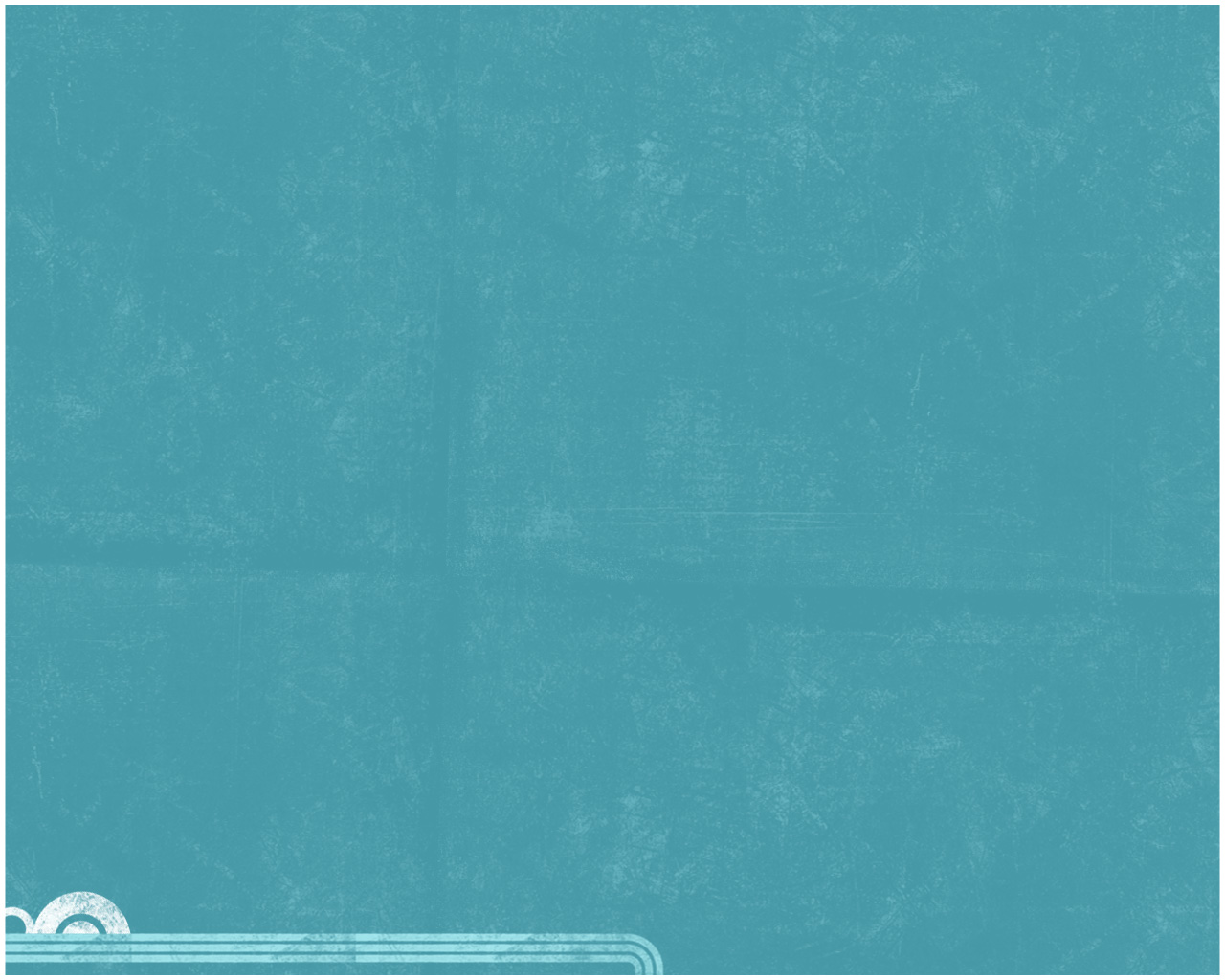 組員心得～莊欣諺
不得不說，這本書真的要在碩一的時候就每個人發一本，雖然幾乎都是在說如何撰寫研究論文，但其中也有須多的實際案例及注意事項。透過大家的導讀，其實研究只是看似很嚴肅，但也可以用比較輕鬆一點的方式來做研究，也讓我對研究有更多的了解，而不只是專注在自己的研究上。
　　 像這次我所導讀的章節是研究方法以及訪談方法，由於我目前的研究較不需要特殊的研究方法，也不太需要訪談，所以我就沒有特別去在意，但為了要導讀這些我所不熟悉的章節，我努力的看完了，得知了許多細節，讓我對訪談更有興趣，也讓我知道，並不是用不到的知識，其實只是還沒用到。
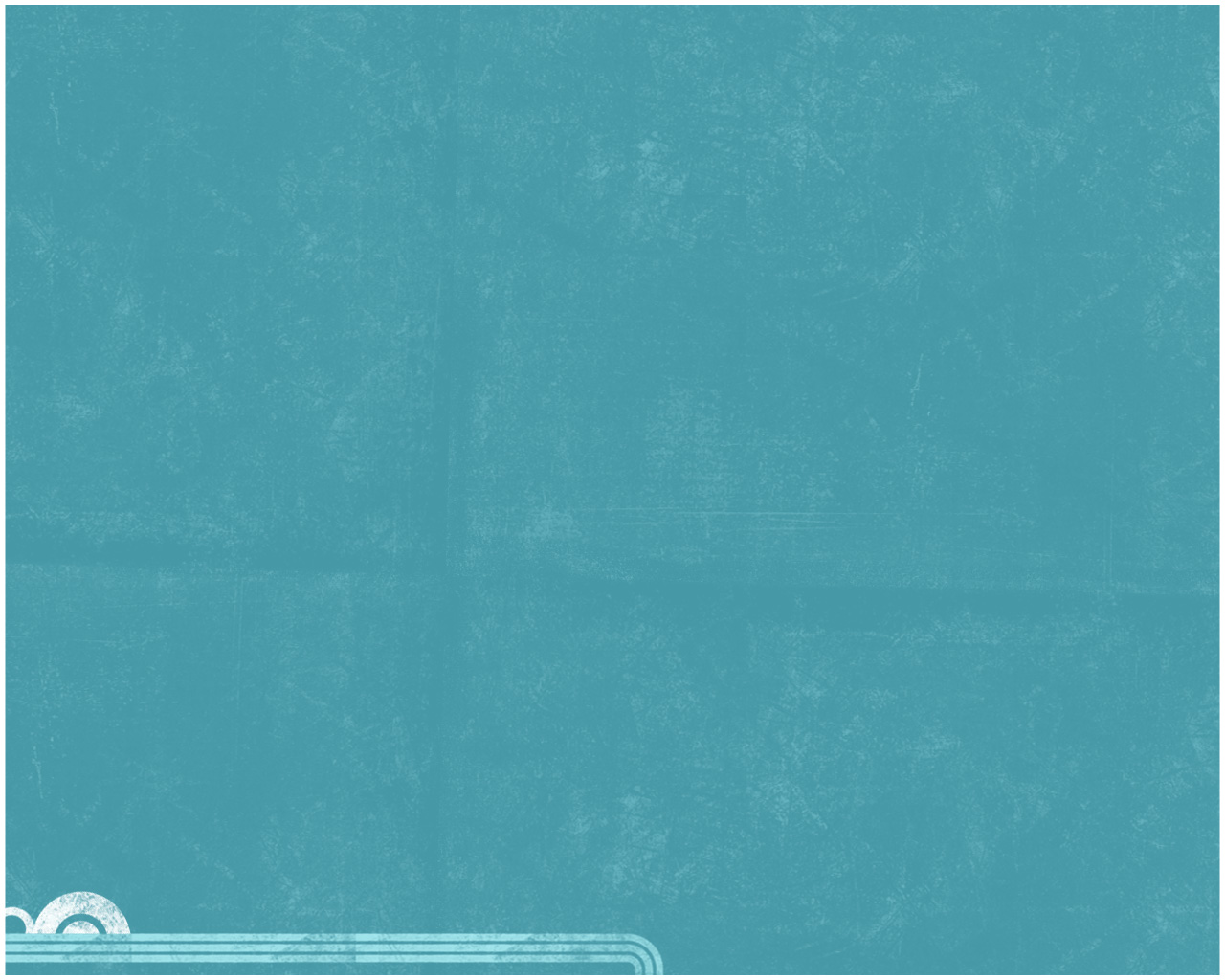 組員心得～楊佳穎
第一次接觸到”教授為什麼沒告訴我”這本書，是因為指導教授推薦。因為在研究所生涯總是懵懵懂懂地度過，根本不知道該如何尋找自己論問的方向，更別說是撰寫論文了。
　　而”教授為什麼沒告訴我”這本書的每個章節都非常地有意思，用簡單又有趣的標題達到要訴說的章節重點，一點都不枯燥乏味。也讓我學習到如何尋找論文方向、題目。
　　最後也要謝謝通識中心舉辦這次的讀書會，讓我們小組可以一起面對沉重的論文壓力，一起解決撰寫論文上所遇到的麻煩。
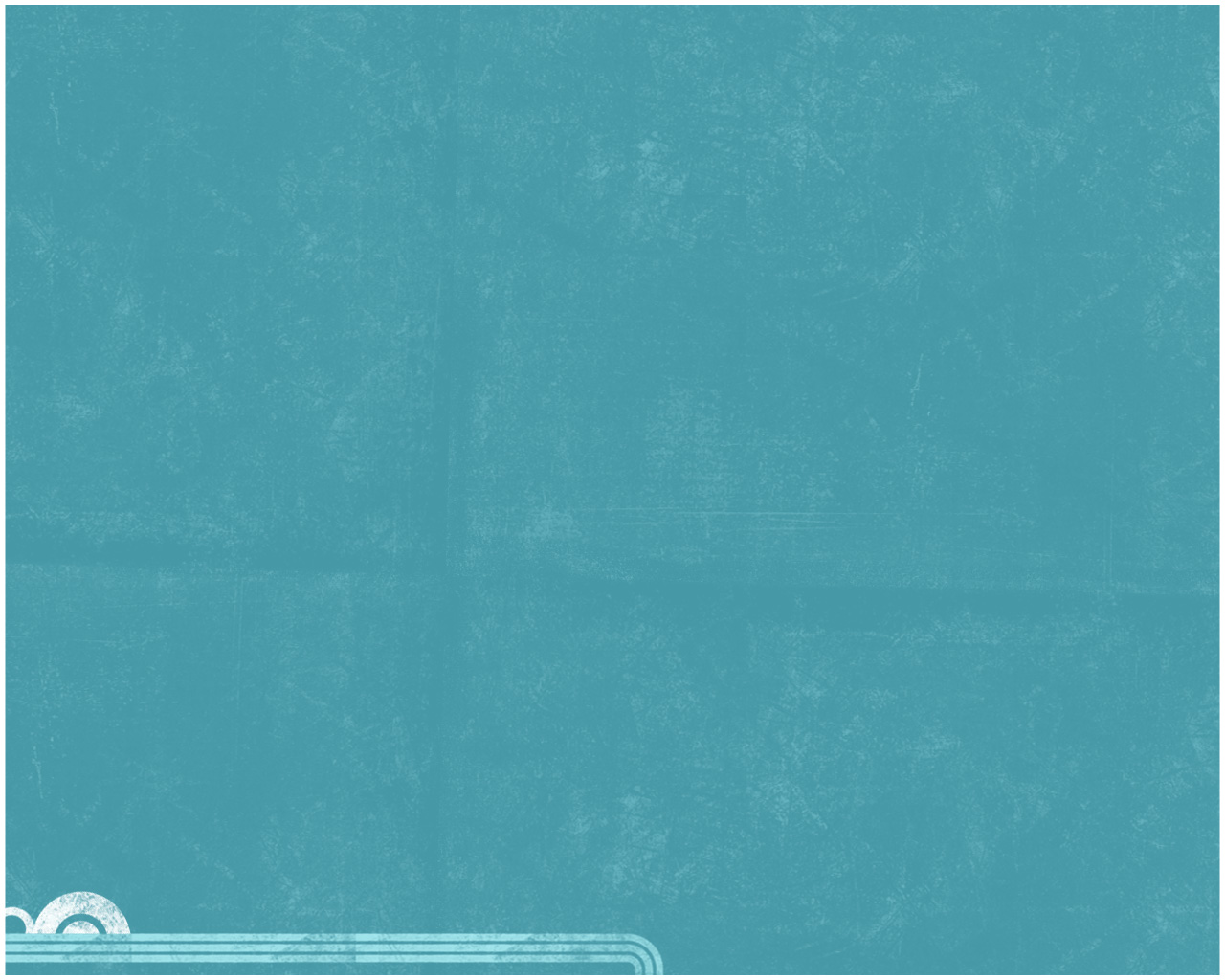 組員心得～朱悅誼
從大學時就被不少人推薦要看這本書，卻從沒真的把它拿起來閱讀，只聽別人看完的心得分享。雖然大四有專題論文，但主要重點還是在學生對專題成品的完成度，在論文寫作上也就沒有太多琢磨。反到是上了研究所，課堂的論文寫作大多要一人完成，有了幾次寫作經驗再回頭看這本書，反而有更深的感觸，更投入裡面的內容。
　　更因為讀書會成員背景相近，研讀過程也會分享自己的例子或提出自身遇到的問題，讓讀書會過程不在只是單純的心得分享，而是另種課業討論的機會。
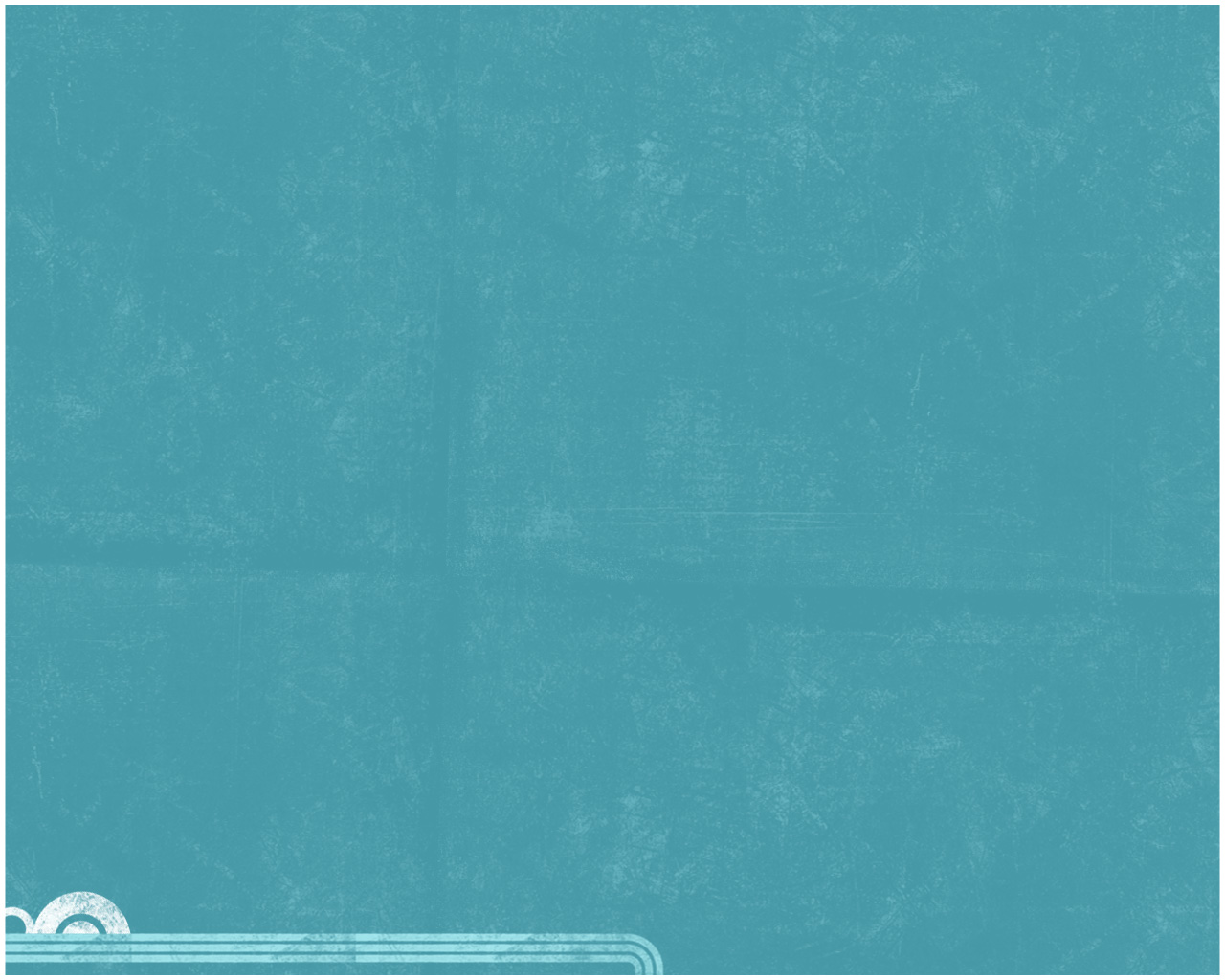 組員心得～林穎琪
上了研究所之後發覺跟大學時真的差很多，尤其是在學術領域。
　　很開心也很慶幸在寫碩論之前讀了教授為什麼沒告訴我這本書，在研讀這本書過程中了解到許多學術上的問題與解決方式以外，也因為有了這個讀書會，同學們可以一起討論與互相交流，激勵更多新的想法與知識。希望每一位認真向學的學生們都能透過這樣的讀書會去充實自己。
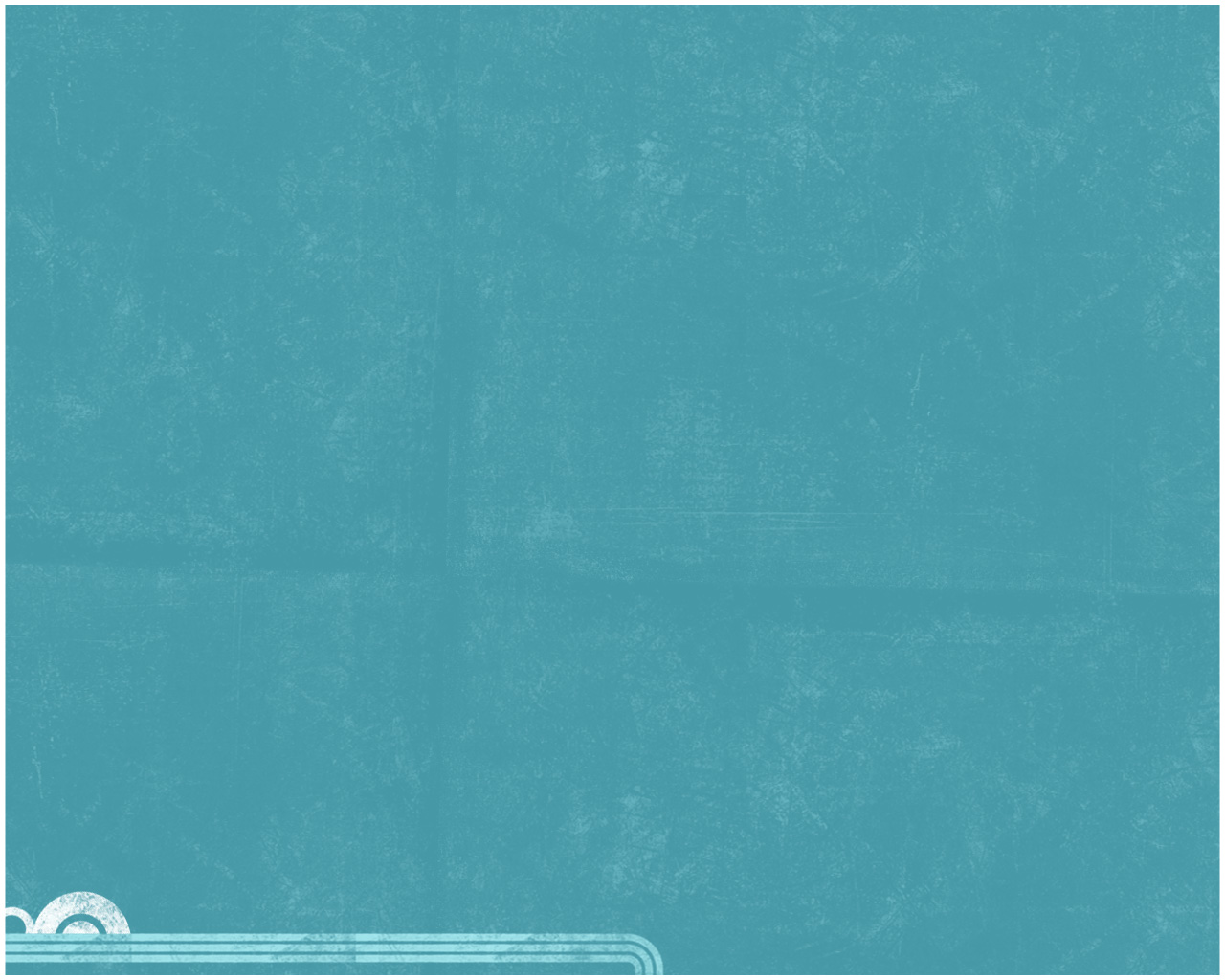 組員心得～陳素彬
從未這麼仔細地與同儕一起完整地導讀一本書，而且這本書還是談論學術研究的書。所幸這本書談學術研究的書內容生動有趣，作者也盡力將研究這件事談得淺白易懂。
	而我們在導讀每一章節時，同學們總會針對不同課題內容提出自己的看法，不僅讓導讀者可以深入思索自己所導讀的內容，也可以在與提問者互動的過程，增加各自的論述與思維能力。
	對我來說，這個過程不僅可以提升我們撰寫論文的認知，也逐漸理解自己的研究走向，並且促進同儕之間的相互討論。
	非常慶幸自己能有機會和這群同學一起研討撰寫論文的方式與結構，希望日後我們還會舉辦其他書籍的讀書會。
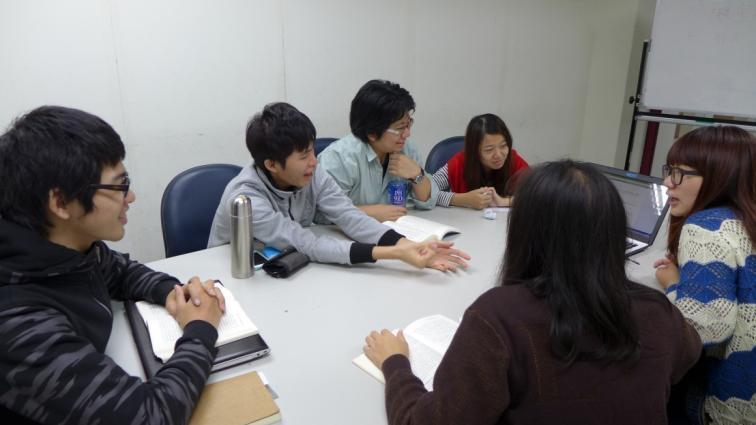 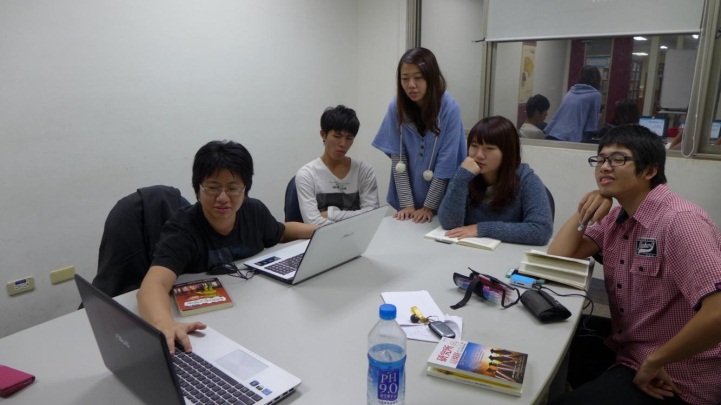 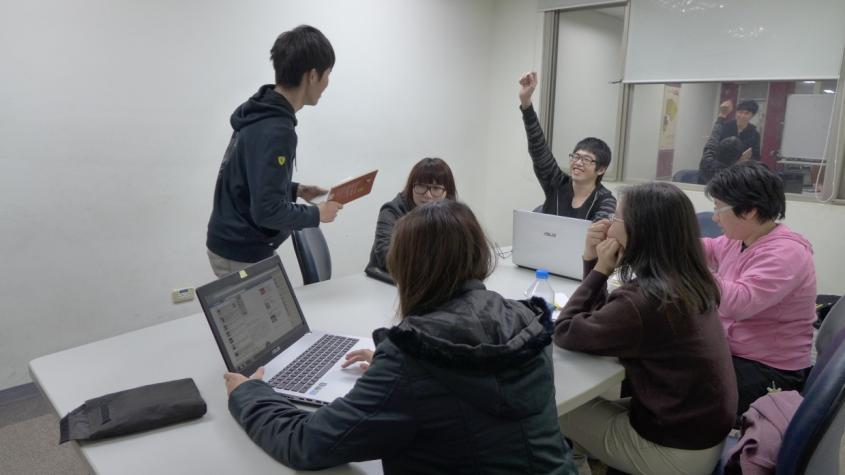 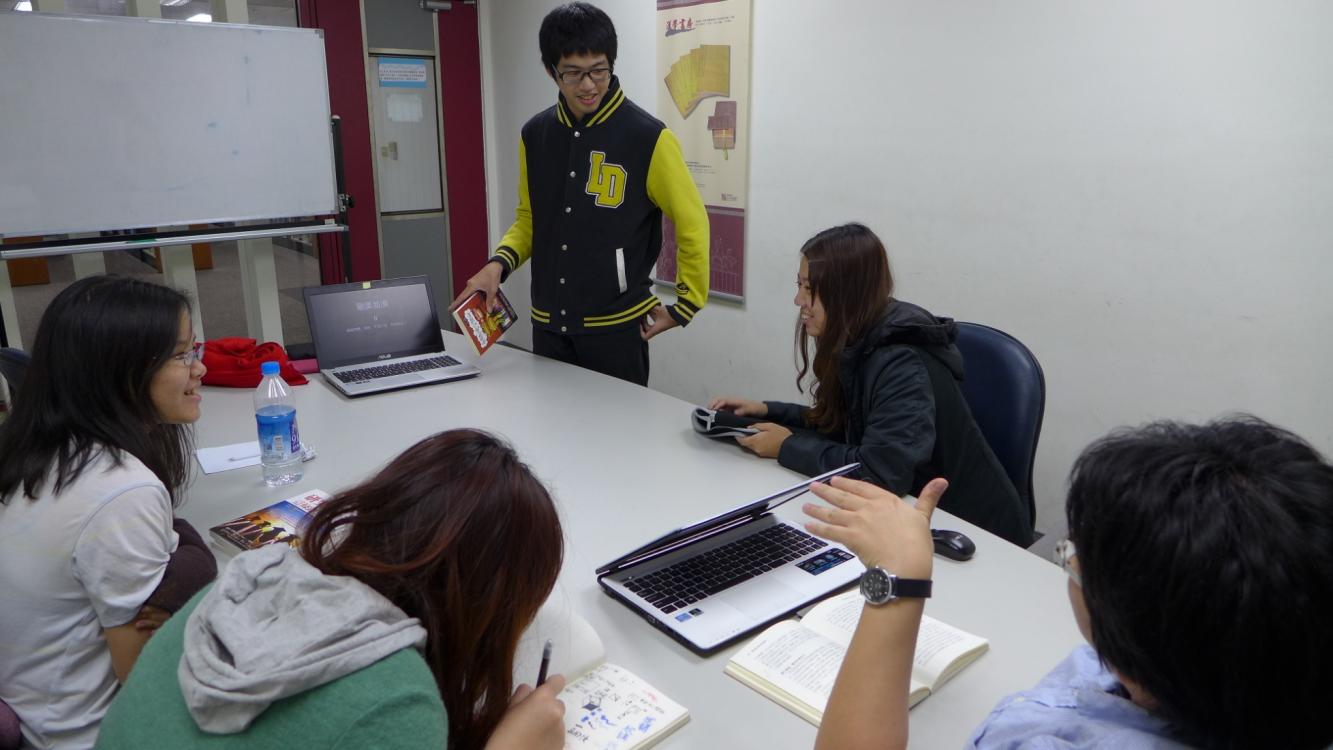 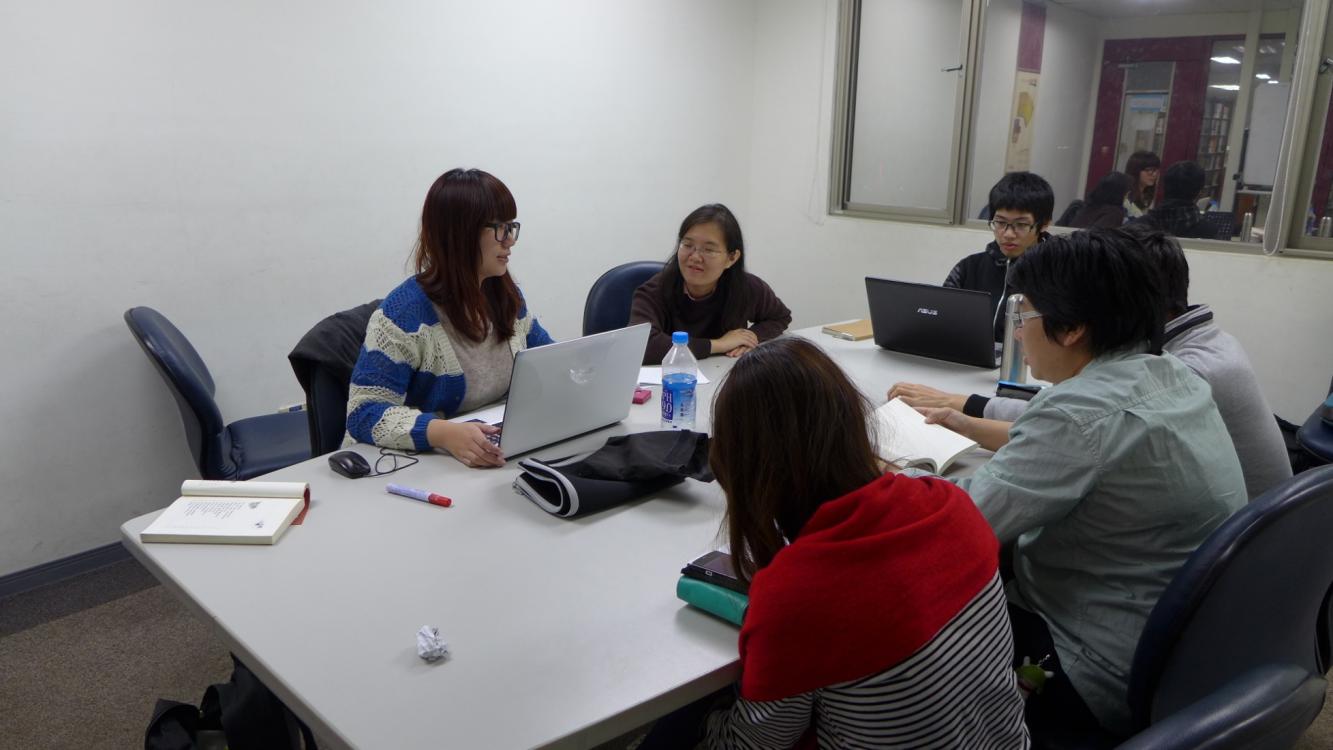 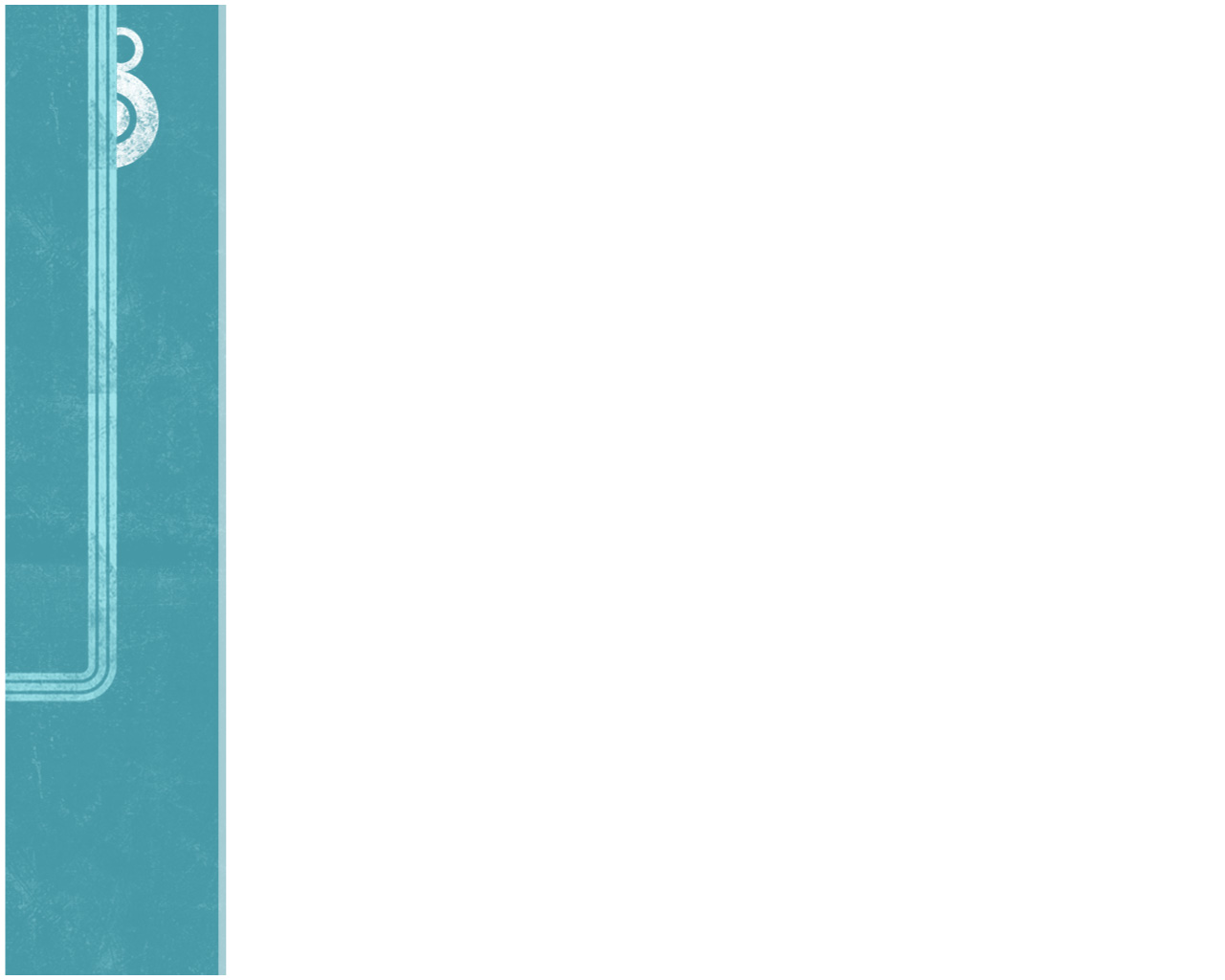 結語

　　讀完這本書不是一個結束，而是一個開始，我們在每次的討論中，一點一滴的將做研究這件事的概念慢慢建立起來，每個人對於研究的理解不同，所要做的研究也不一樣，但是透過每次的討論，我們堅定了自己想要做的事，希望我們大家能一起順利在明年畢業！各位加油！
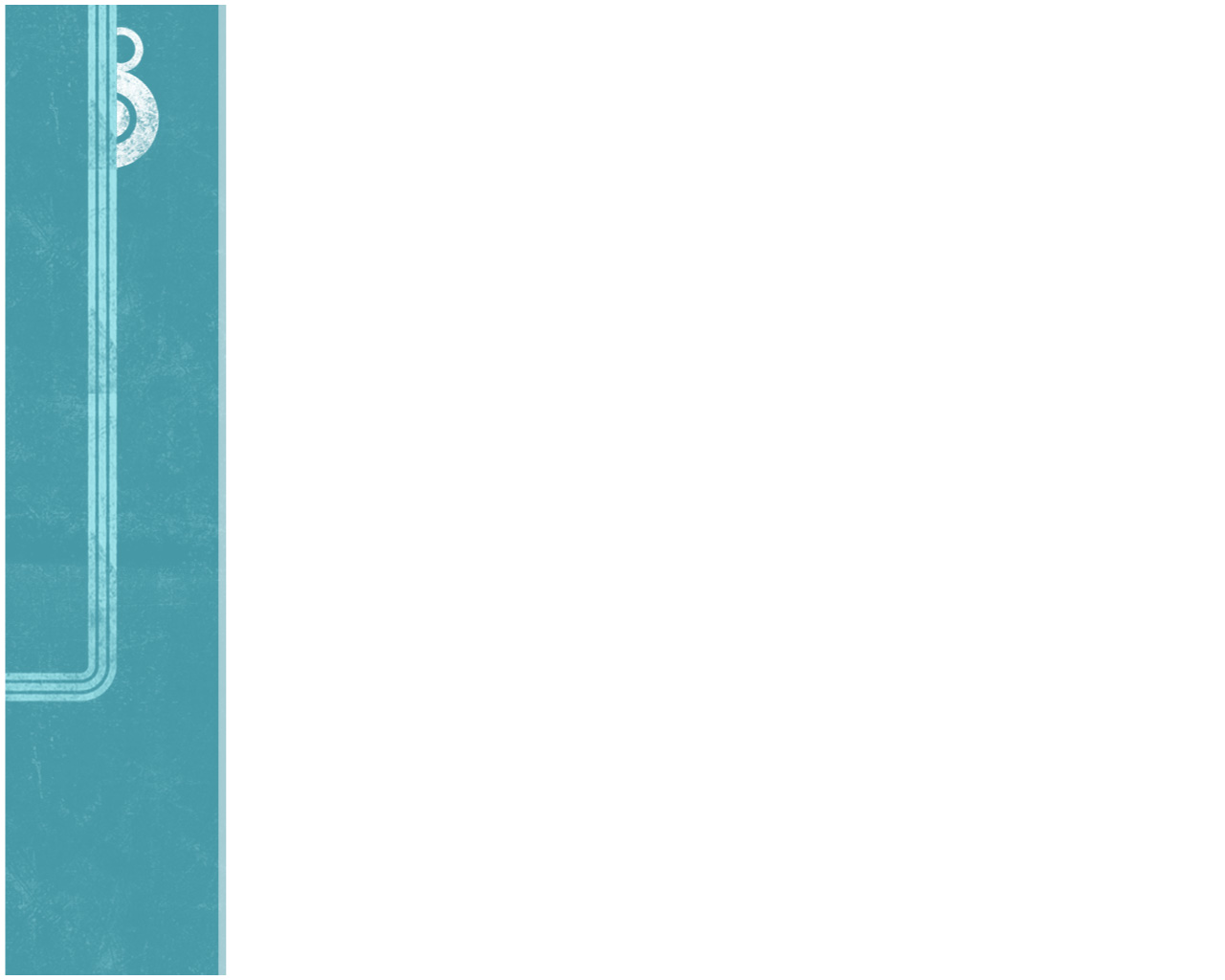 鳴謝

謝謝各位組員這些日子以來的分享與導讀。

謝謝毓芬老師提供了讀書會的資訊給我們，讓我們可以聚在一起討論。

謝謝通識中心提供費用讓我們購買所需。